Звуки[г],[г’] и буквы Г,г.
Подготовила: Дзюба И.В. 
Учитель начальных классов
МКОУ «Кировская СОШ»
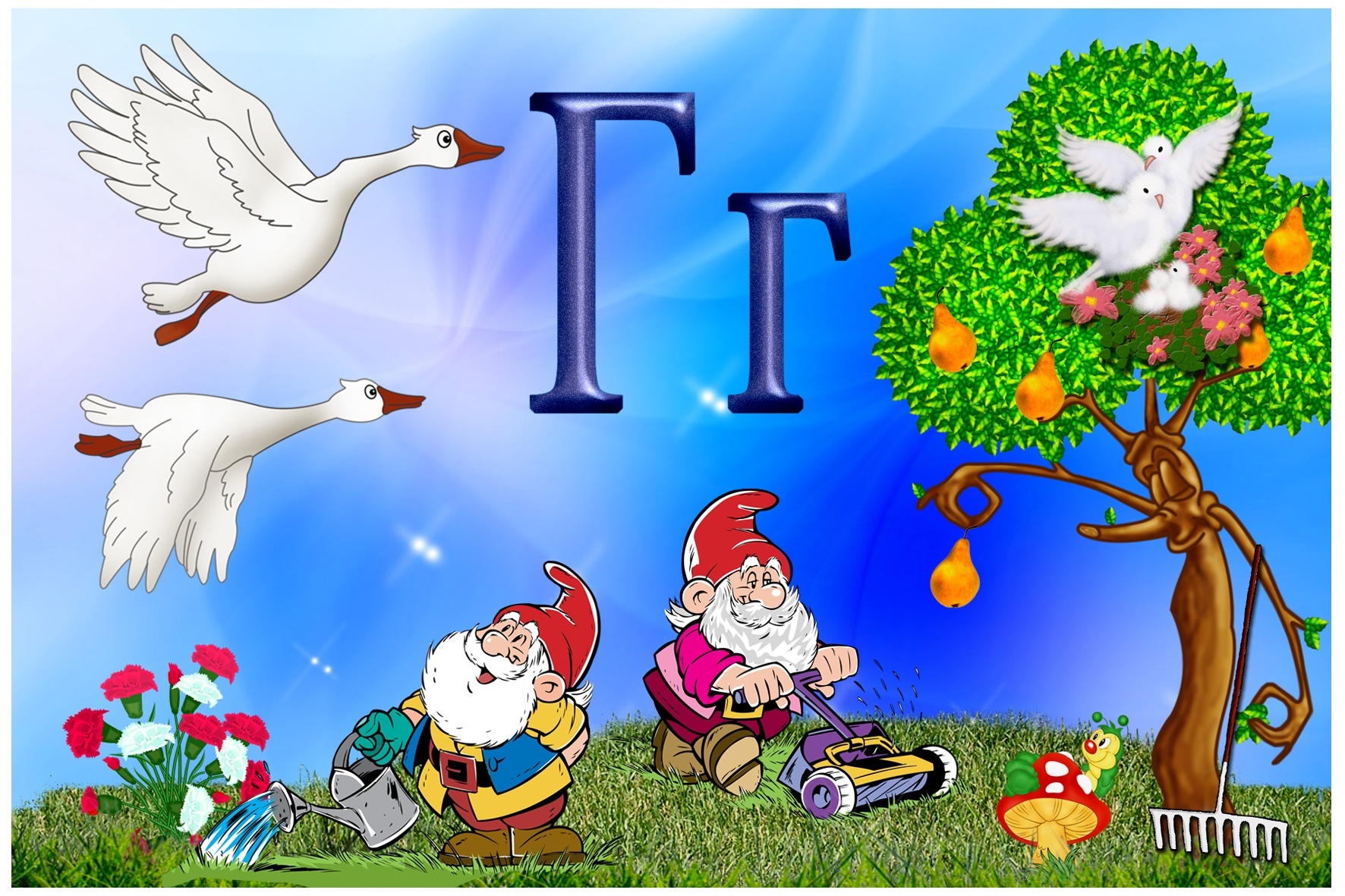 голуби
гнездо
гуси
гномы
груша
гвоздики
гусеница
грабли
гриб
И подобно кочерге,Горбит спину буква Г
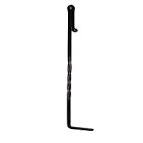 Г г
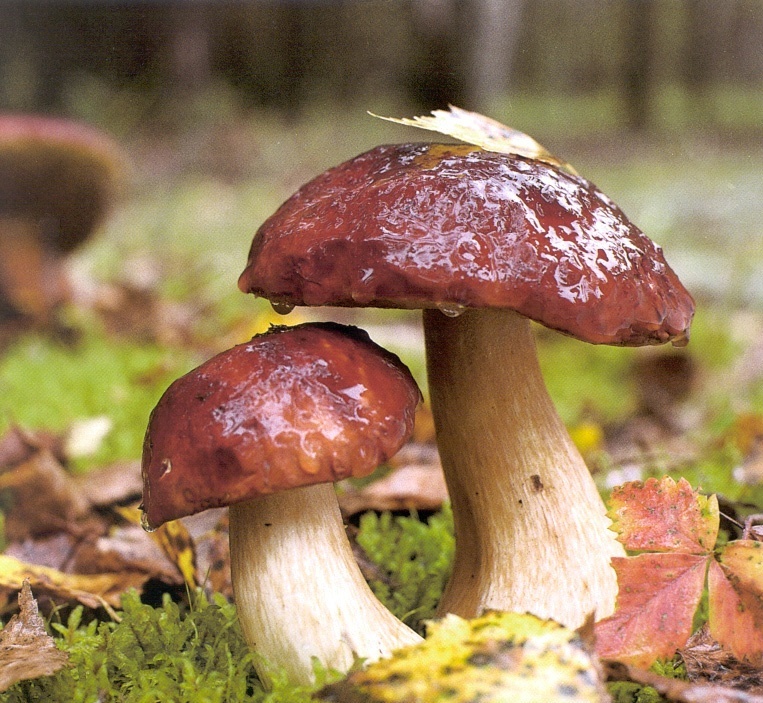 Землю пробуравил,Корешок оставил,Сам на свет явился,Шапочкой прикрылся.
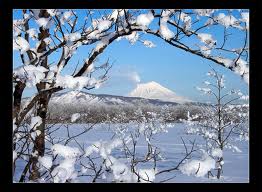 Красногрудый, чернокрылый,Любит зёрнышки клевать,С первым снегом на рябинеОн появится опять.
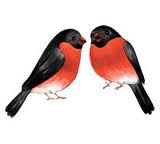 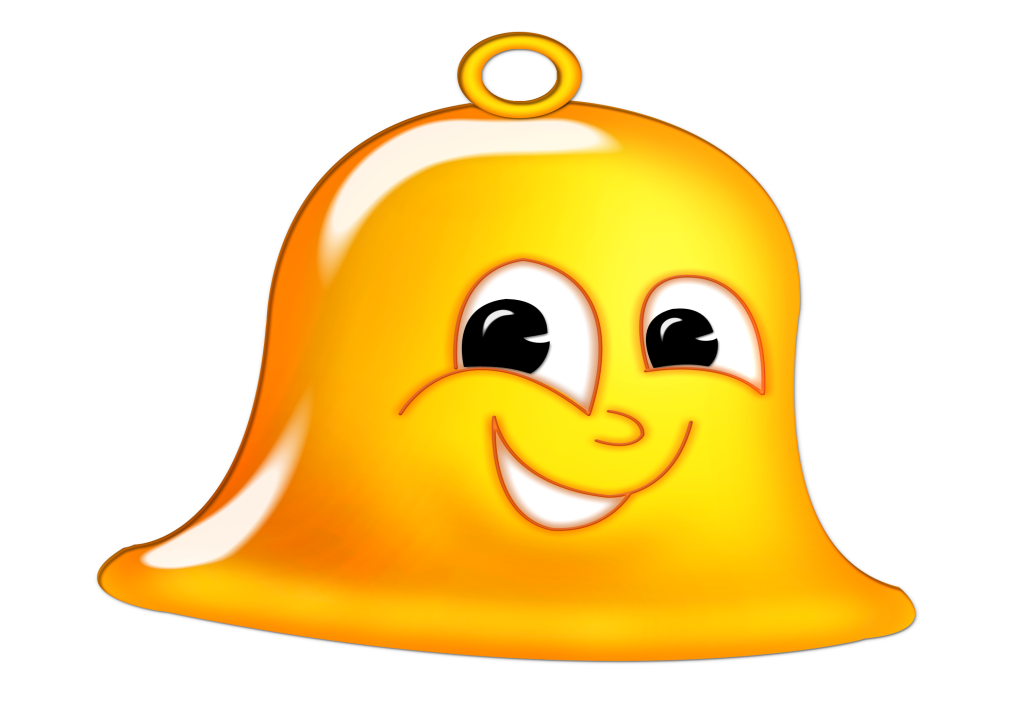 Буква гэ –
звук [г] –
согласный,
г
звонкий,
парный,
может быть твёрдым [г],
может быть  мягким [г ,]
герой
город
ПОЧИТАЕМ